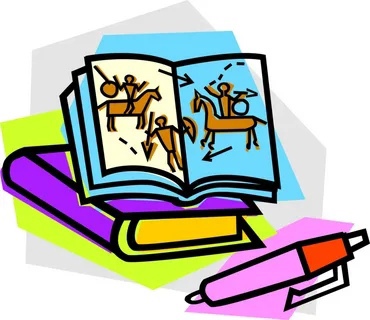 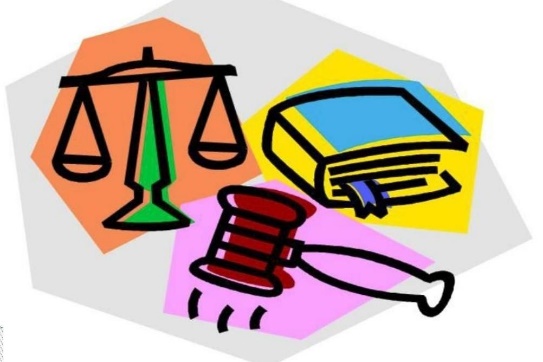 Егорова Ольга Петровнаучитель истории и обществознанияМАОУ СОШ №1 г. Чебоксары
Чей образ мы видим? Что их объединяет?
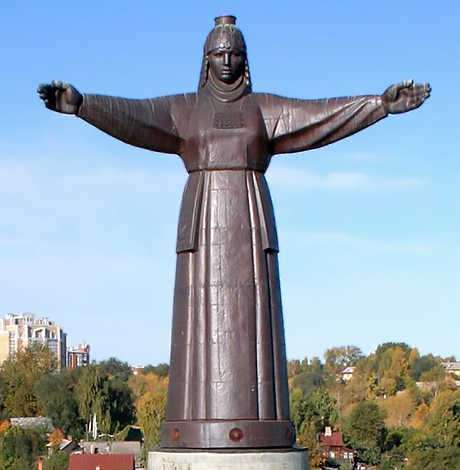 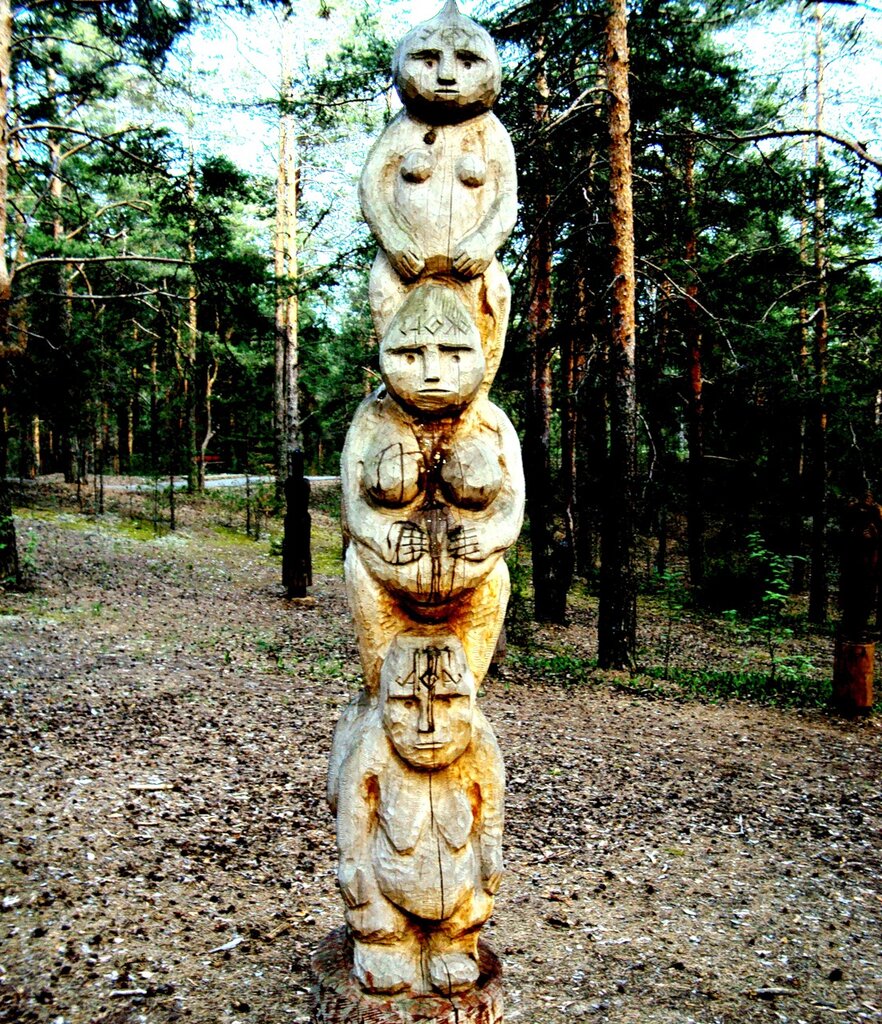 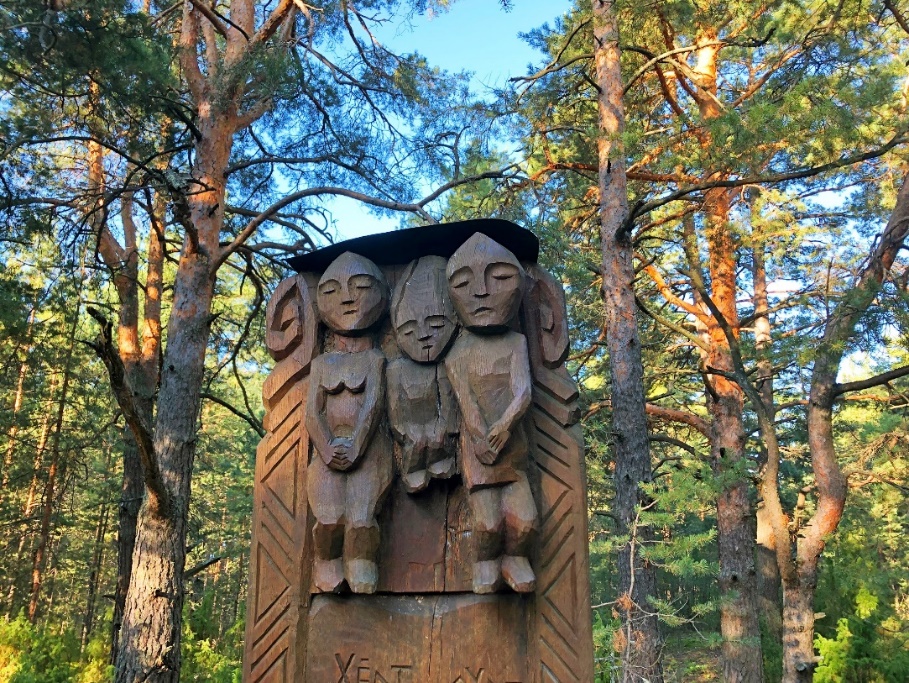 Тема: «СЕМЬЯ»
Цель: 
Переработка, усвоение, запоминание и закрепление информации с помощью использования ментальных карт и игровых приемов в учебной деятельности.
Ментальная карта
Автор ментальной карты – Тони Бьюзен, британский психолог, который занимался методиками быстрого запоминания и развития творчеств. 
Один из приемов усвоения информации наиболее глубже это когда мы применяем прием использования ментальных карт. Мы их называем по- разному:
Карта ума, карта разума, карта памяти, интеллект- карта, схема мышления….
Основная  суть ментальной карты – углубление в одну идею (проблему, задачу, вопрос).
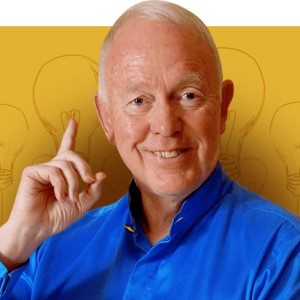 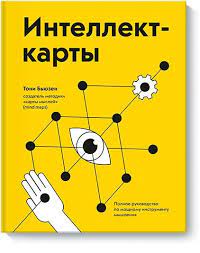 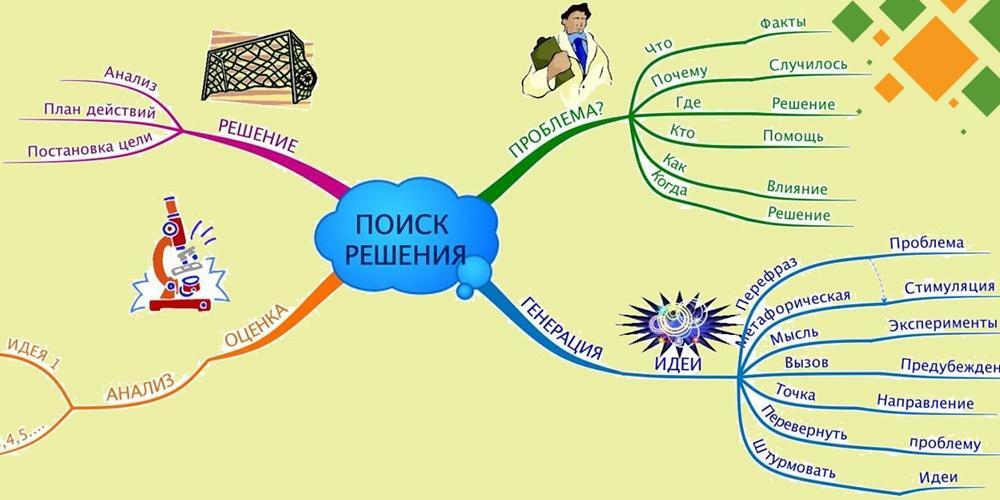 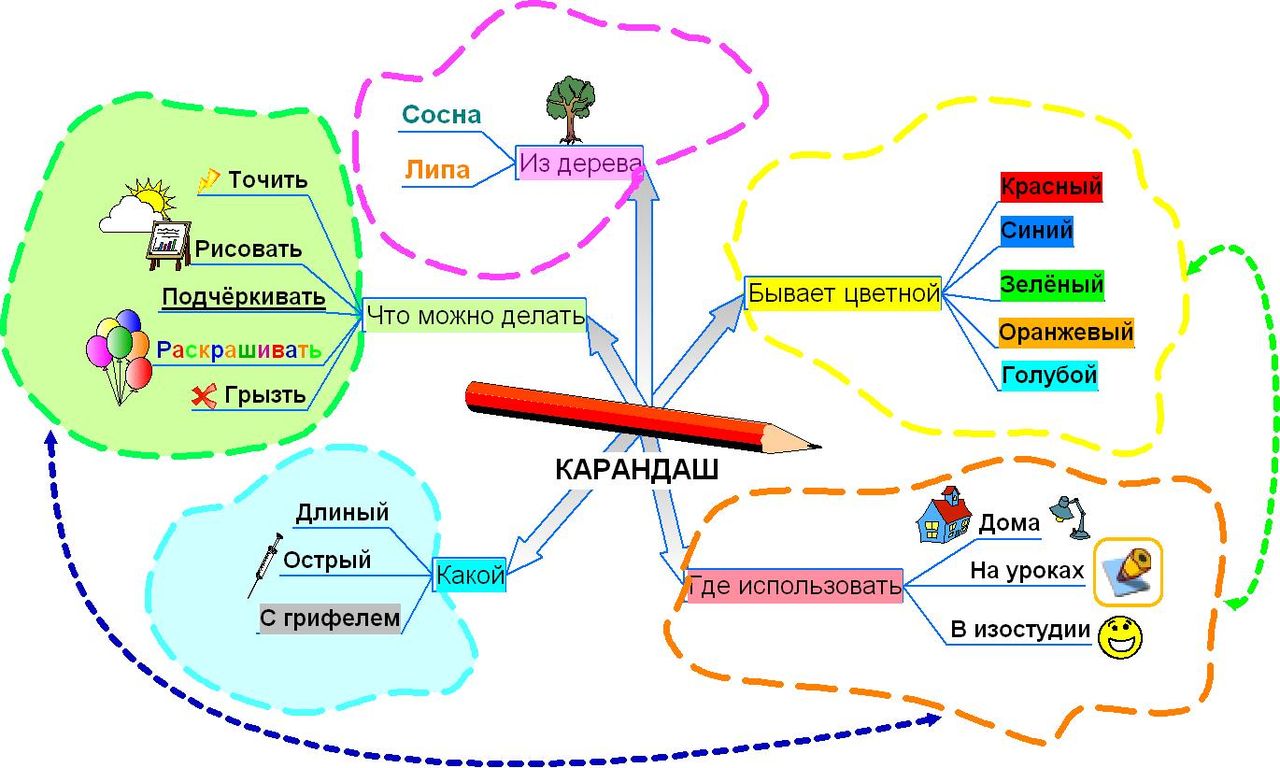 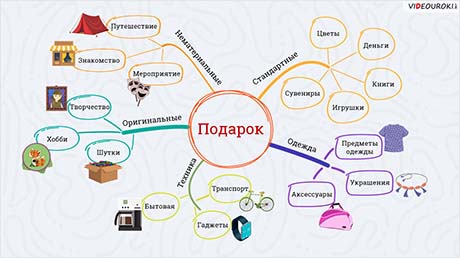 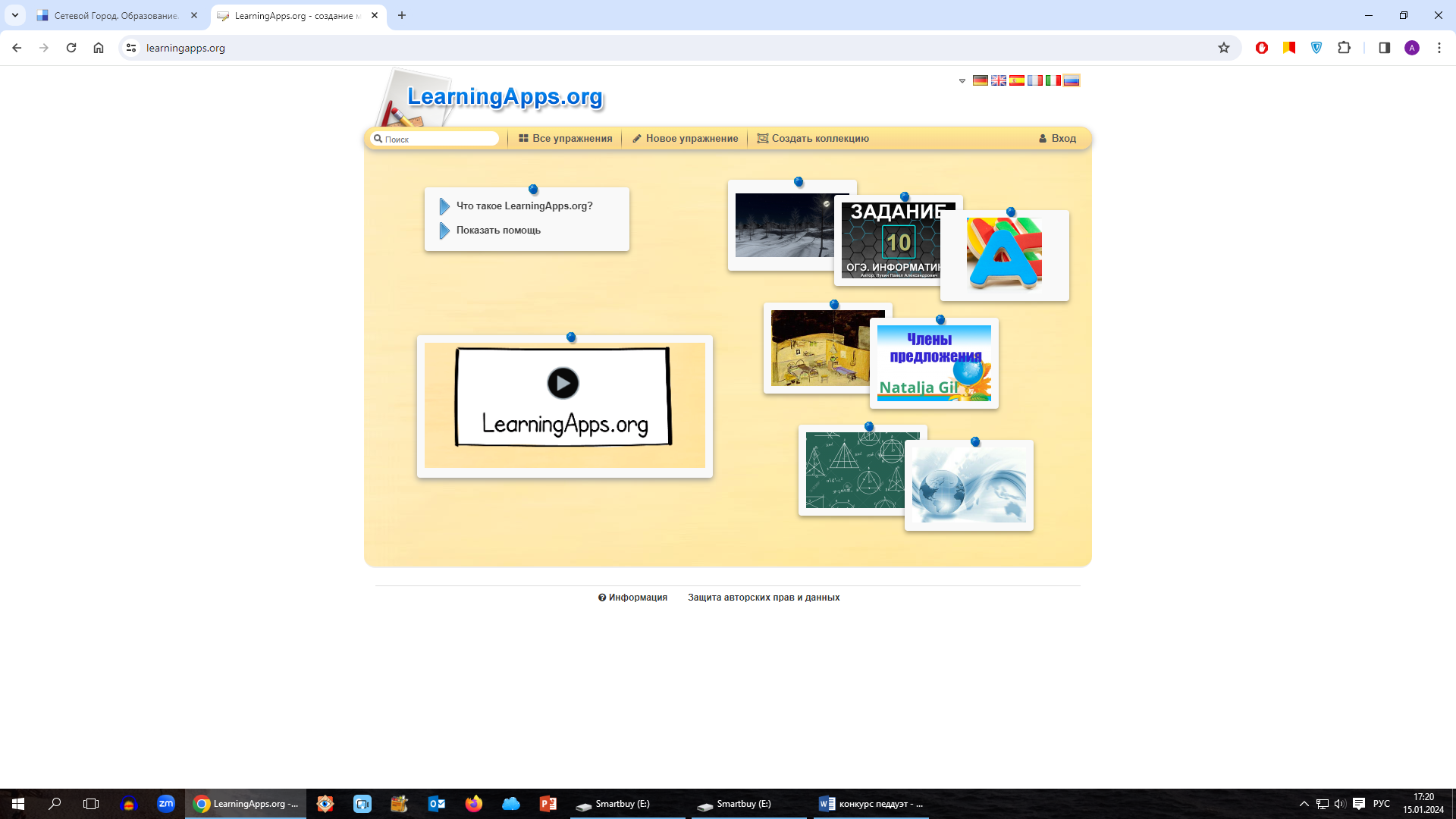 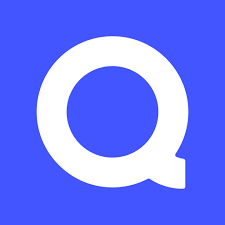 Quizlet
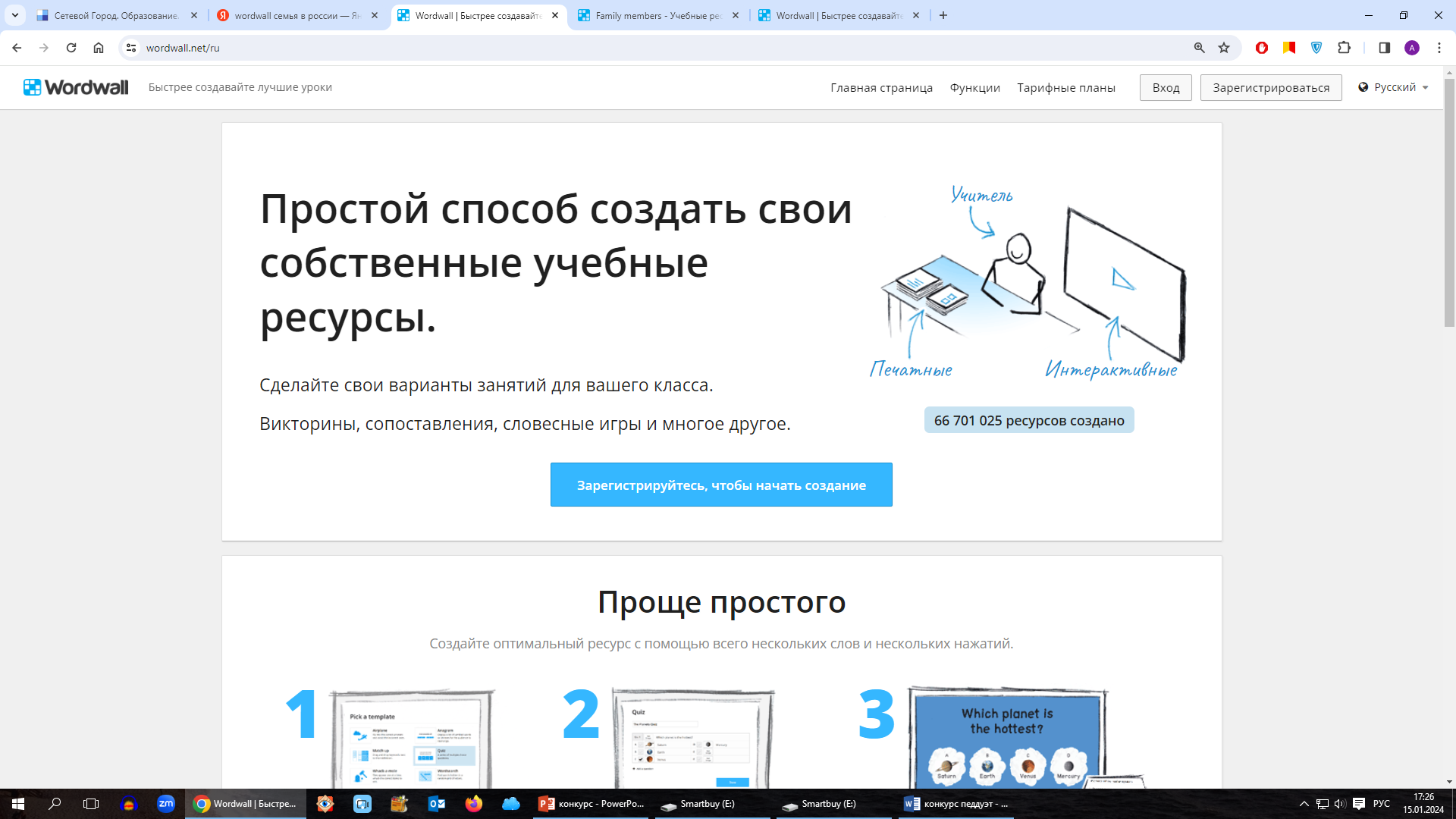 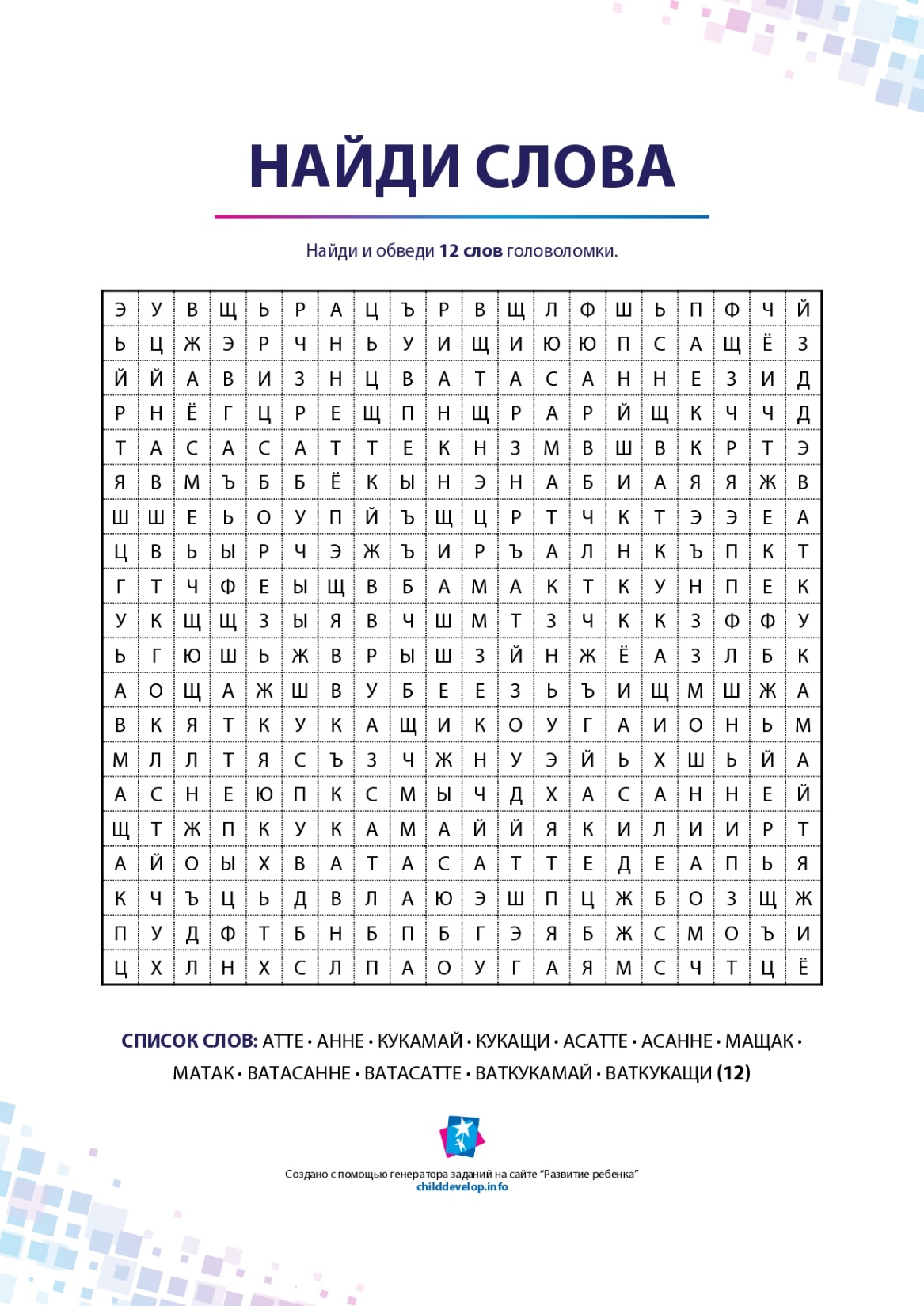 Филворд
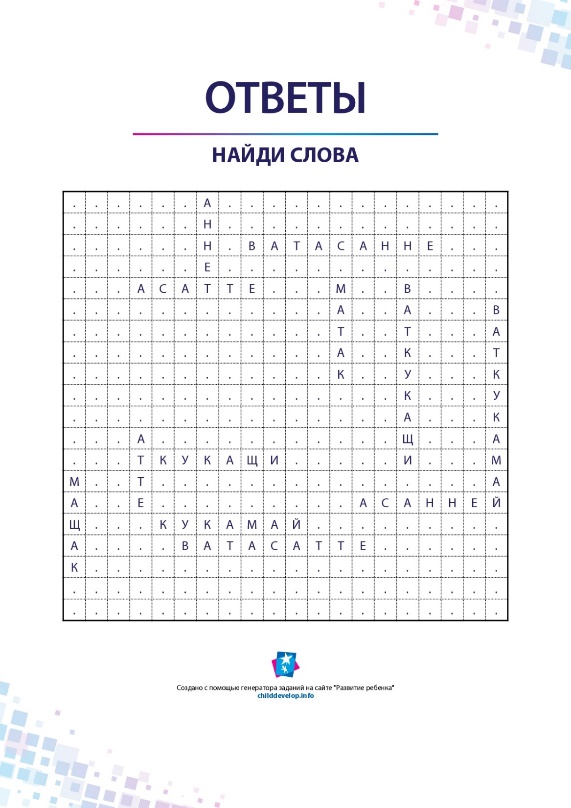 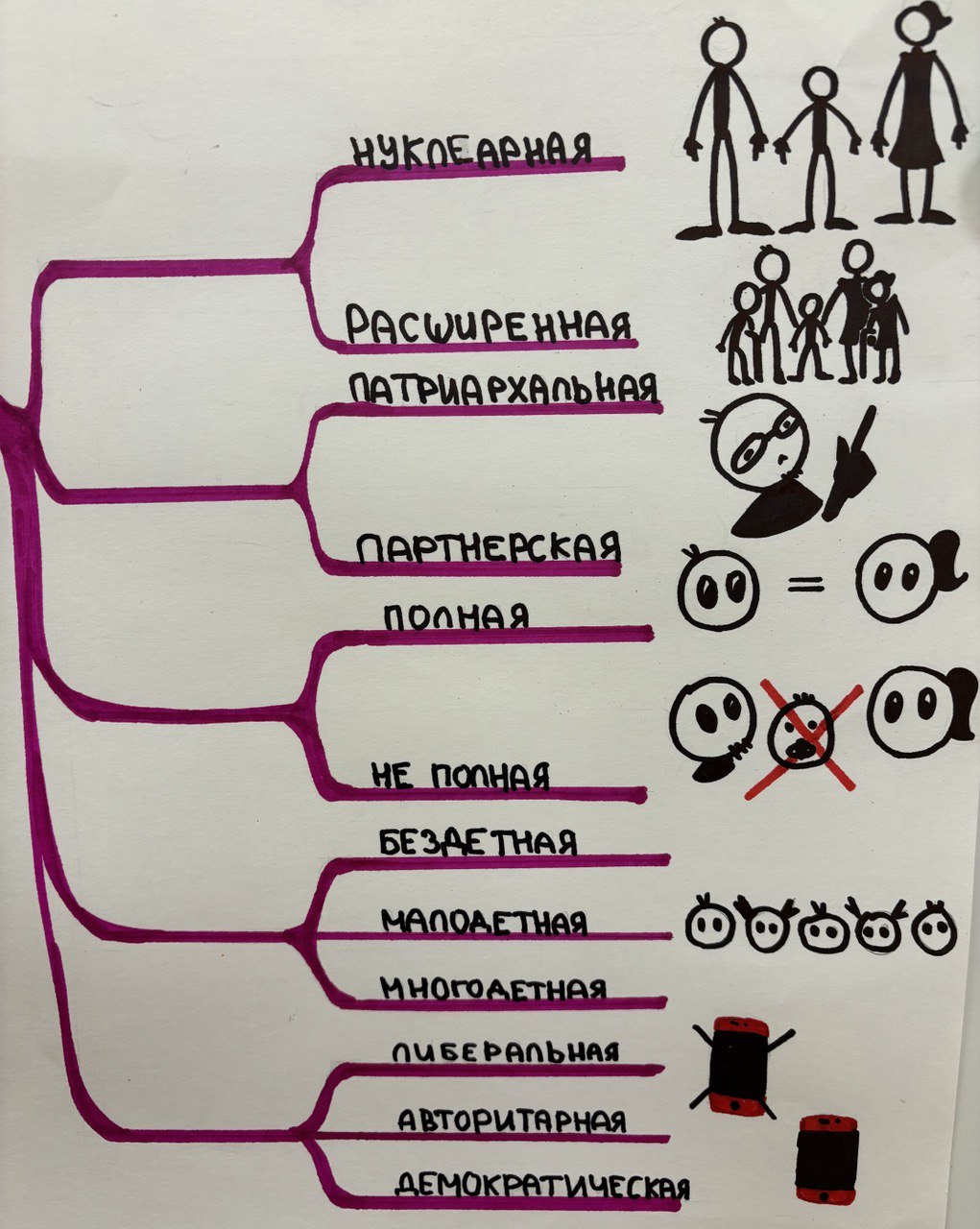 Элиас
Главная идея игры заключается в том, чтобы объяснить слова своим товарищам по команде другими словами, используя, например, синонимы, антонимы и подсказки
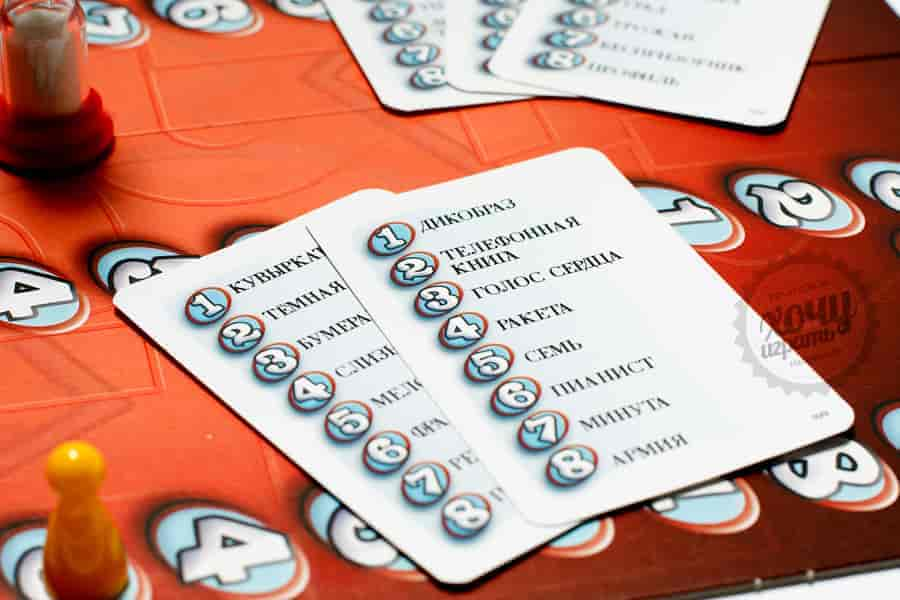 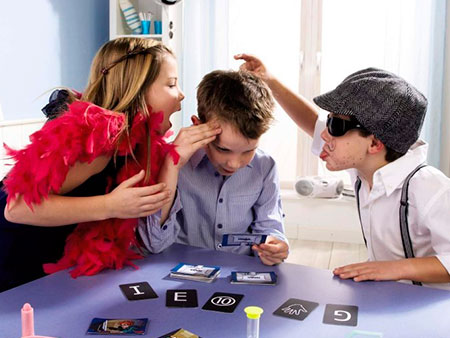 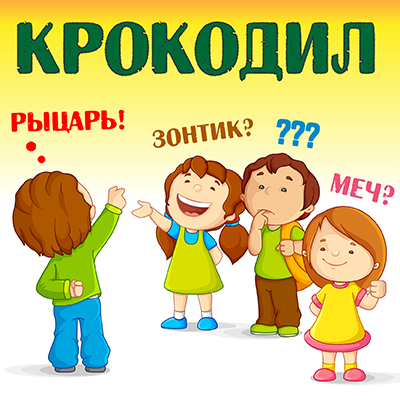 Суть игры 
Каждый из собравшихся по очереди изображает любое слово, не издавая при этом ни звука. Первый «актер» определяется путем жребия, следующим становится тот, кто быстрее всех понял показанное
Я не подготовилась к контрольной работе, поэтому плохо ее написала, и очень переживала из-за этого. Я рассказала маме об этом, и она меня успокоила, объяснила, что в этом нет ничего страшного, и что в следующий раз я подготовлюсь и хорошо напишу контрольную.
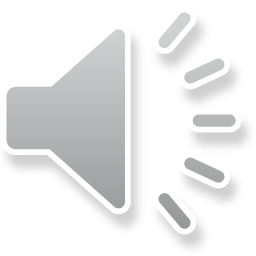 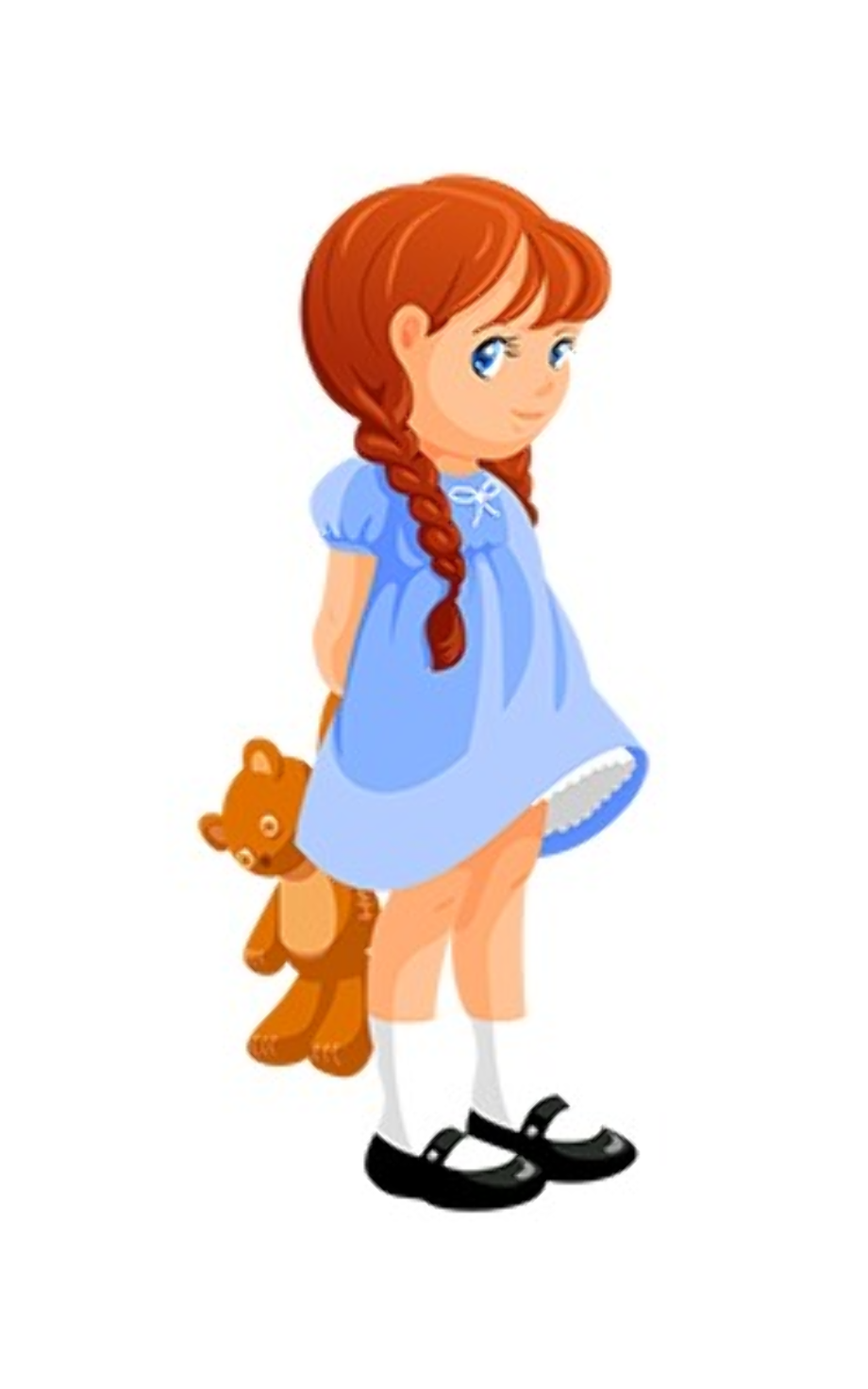 Эта неделя действительно была трудной: дети уставали в школе, родители на работе, бабушка и дедушка с внуками. Мы решили, что на выходных вместе пойдем на природу и отдохнем.
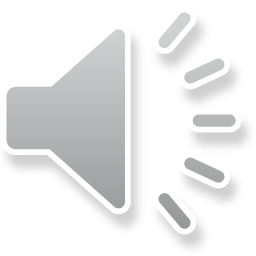 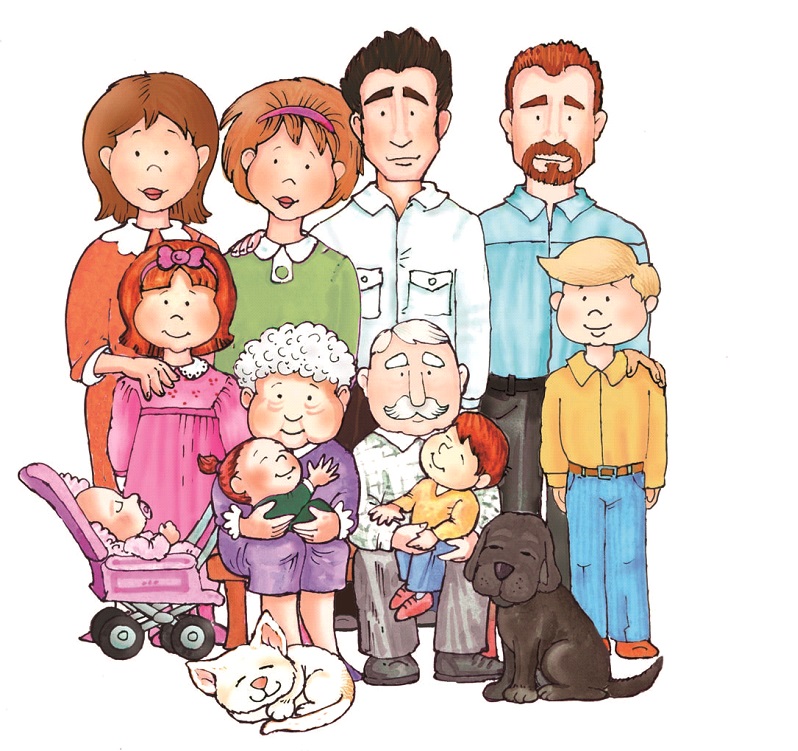 Но до прогулки Петровы вместе выполнили все домашние дела и при этом каждый выполнил свои обязанности: Лера накормила собаку, мама помыла полы, папа вынес мусор, а Сережа запустил стиральную машину.
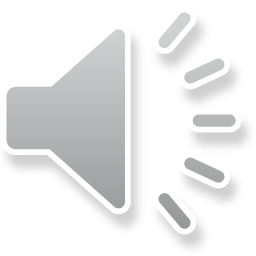 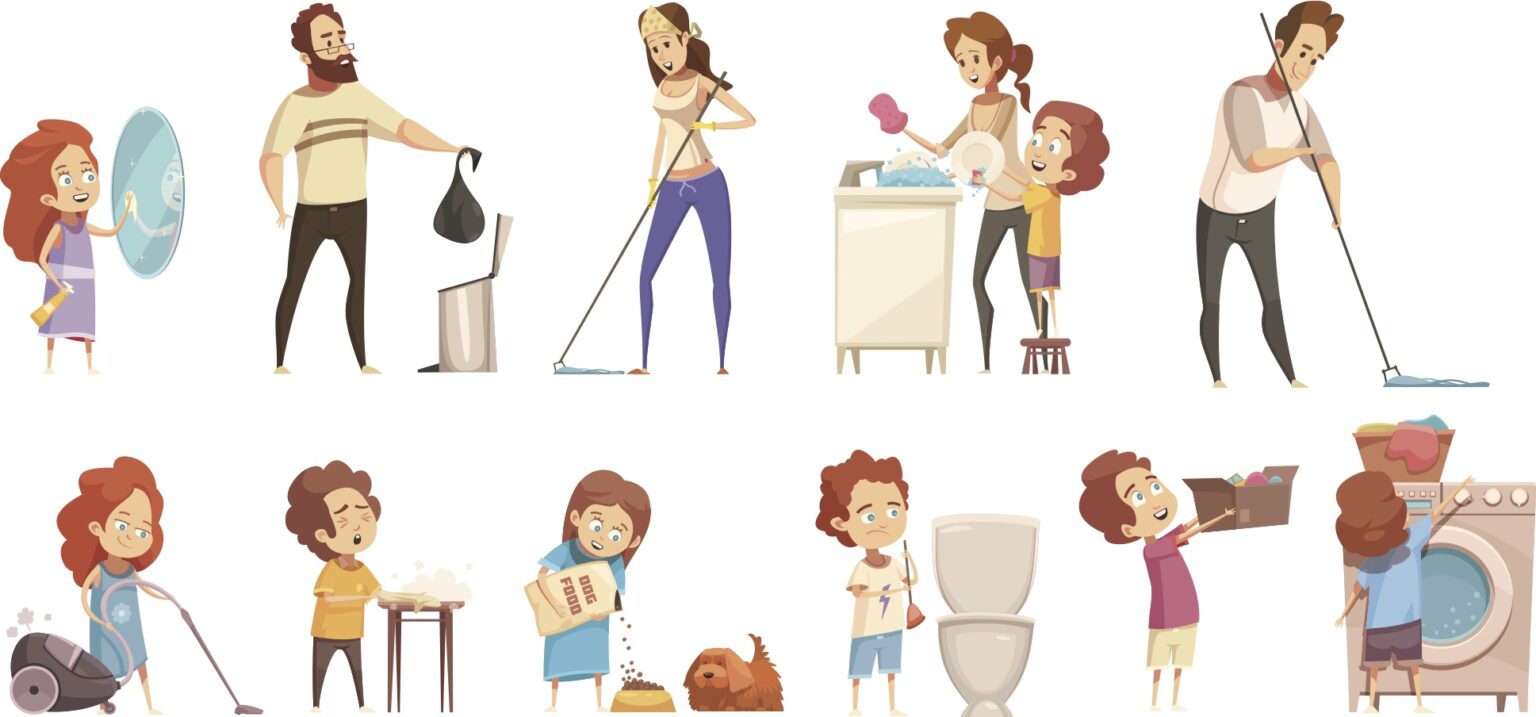 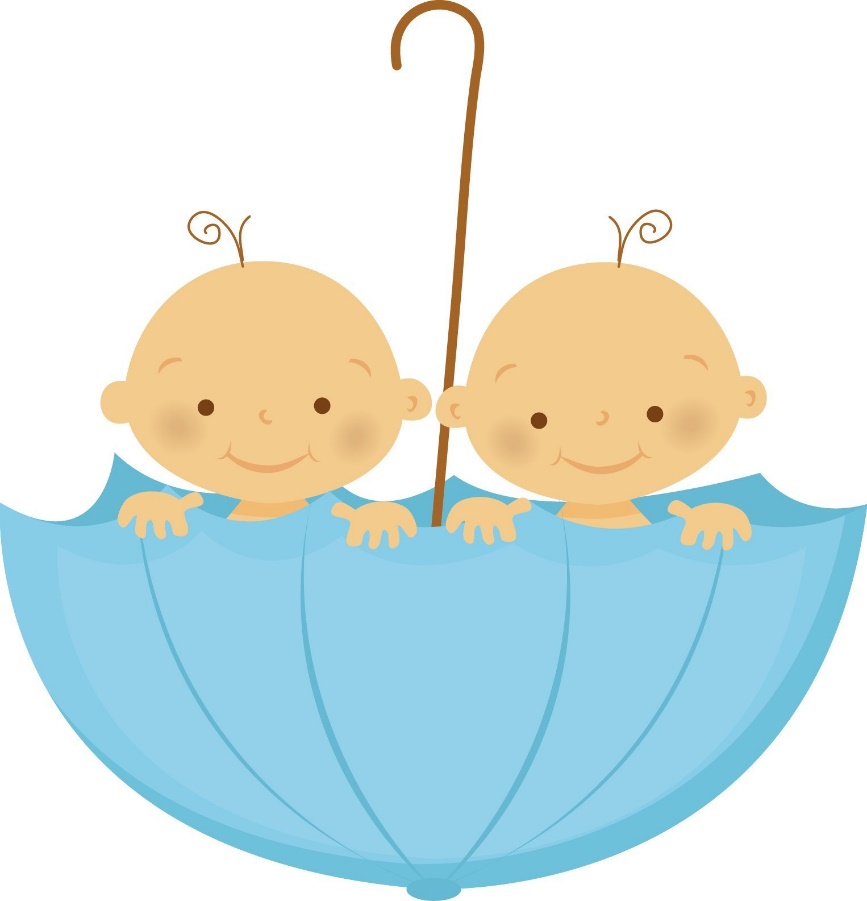 Скоро в семье станет больше хлопот, к весне они ожидают двойню
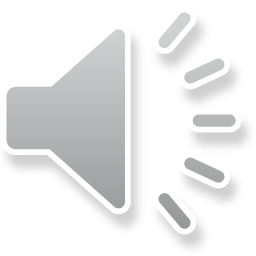 Но их это не страшит, с малого возраста родители приучают своих детей доброте, милосердию, помогать в трудных ситуациях ближнему и любить свою Родину
Но это их не страшит, с малого возраста родители приучают своих детей доброте, милосердию, помогать в трудных ситуациях ближнему и любить свою Родину
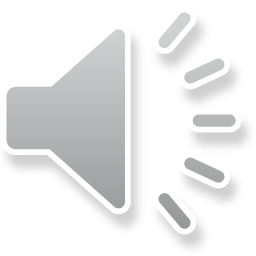 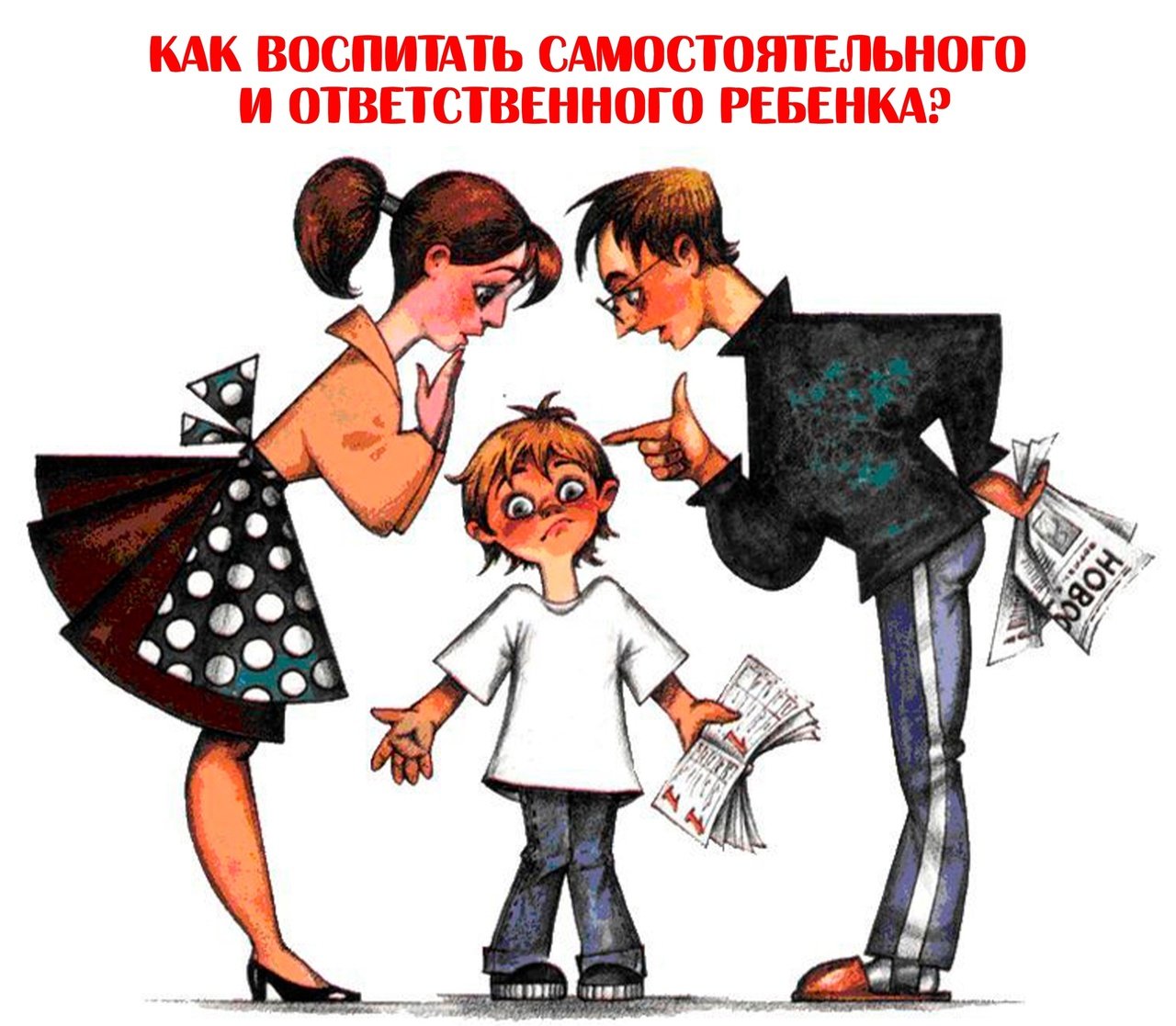 Игра: «Где логика?»
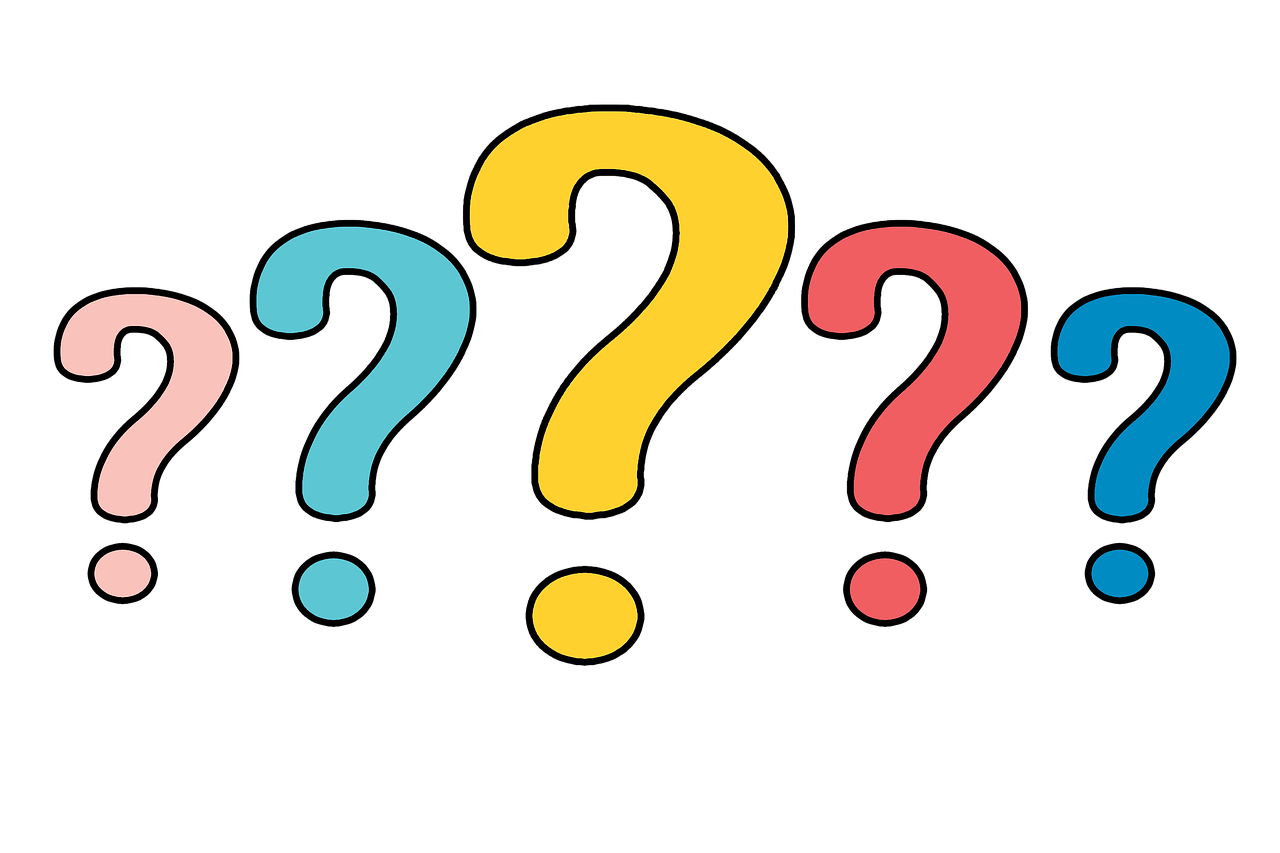 Семейные праздники
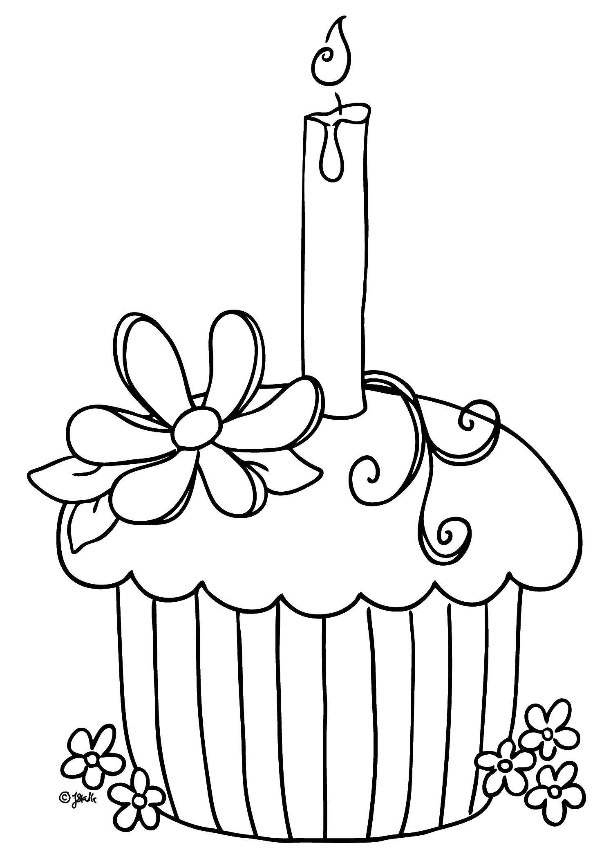 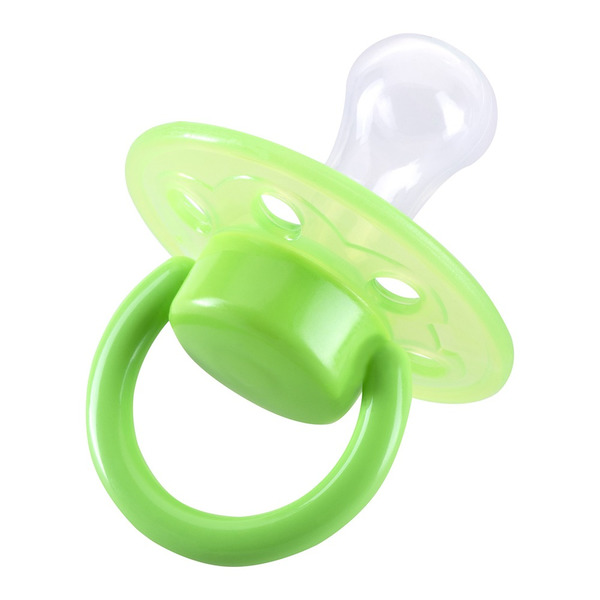 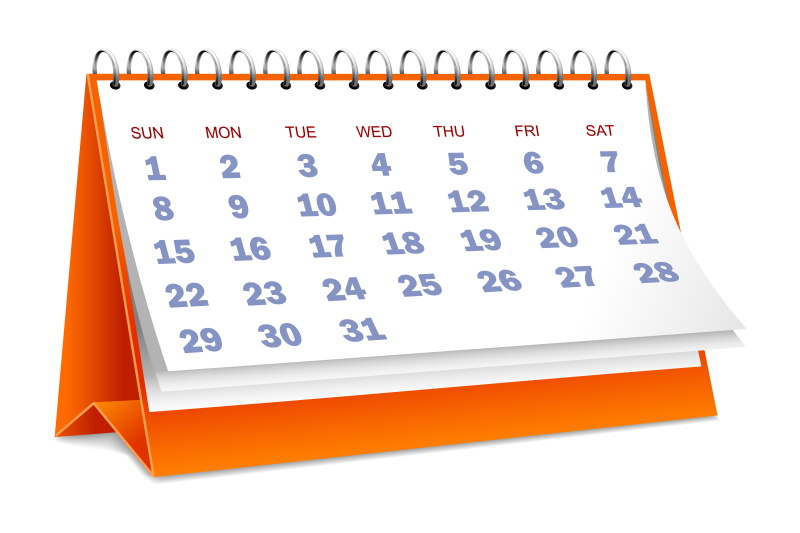 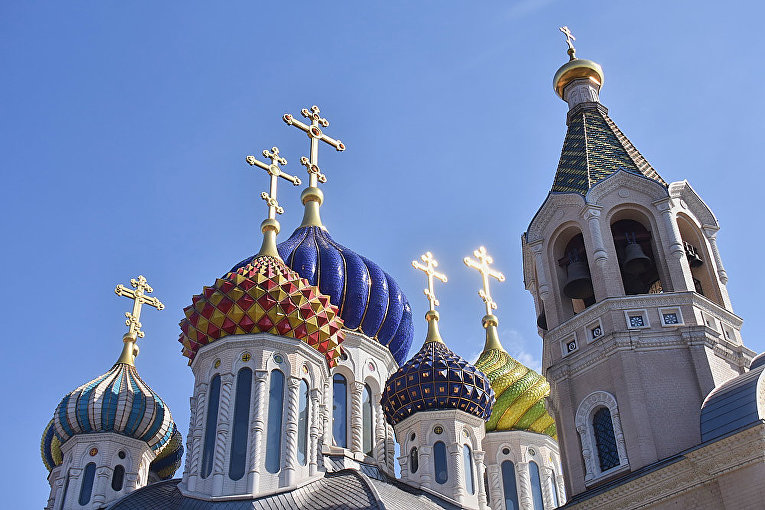 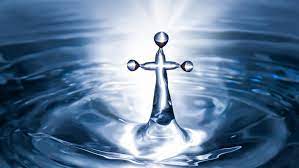 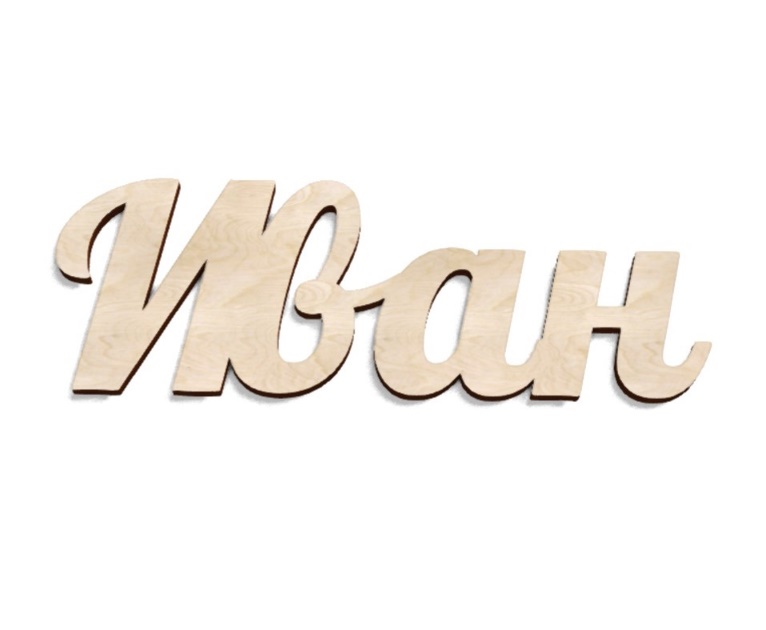 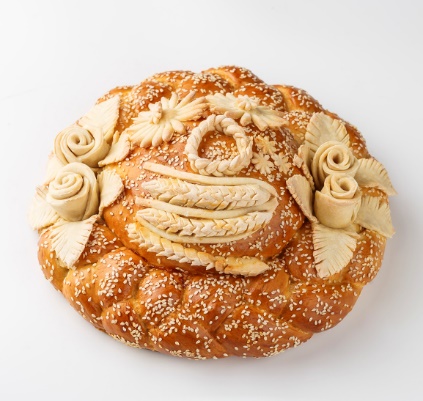 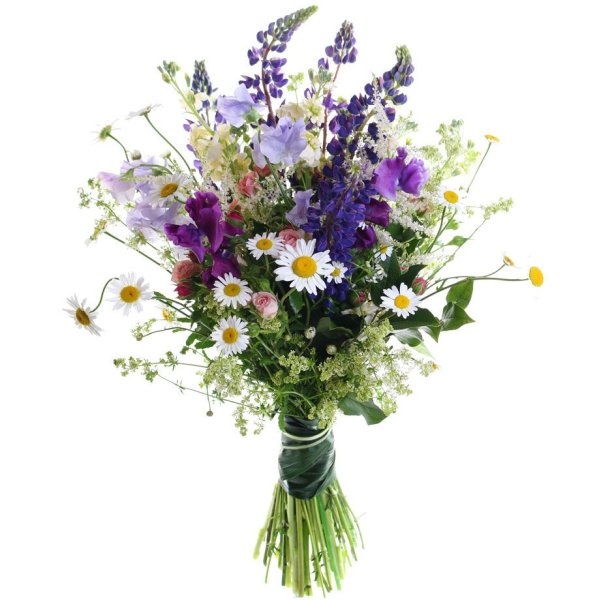 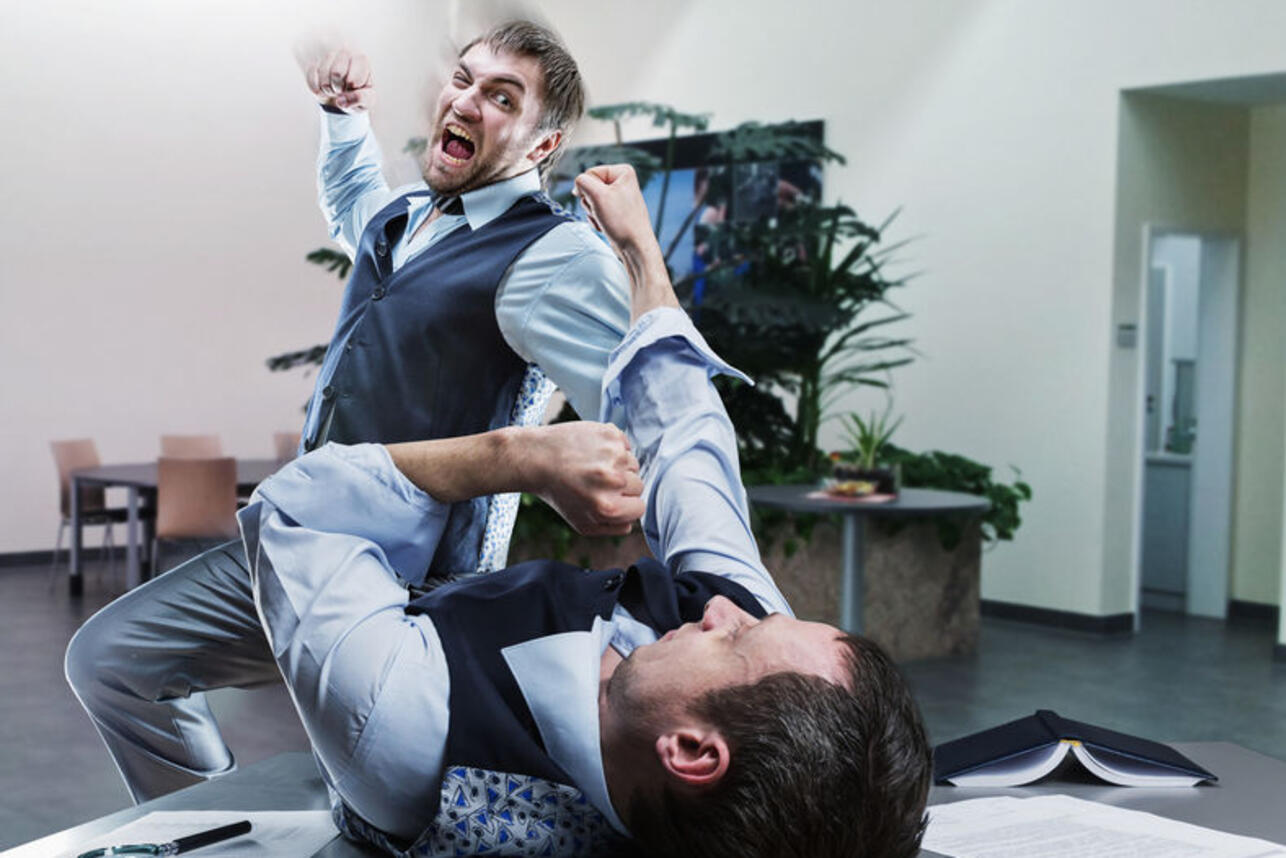 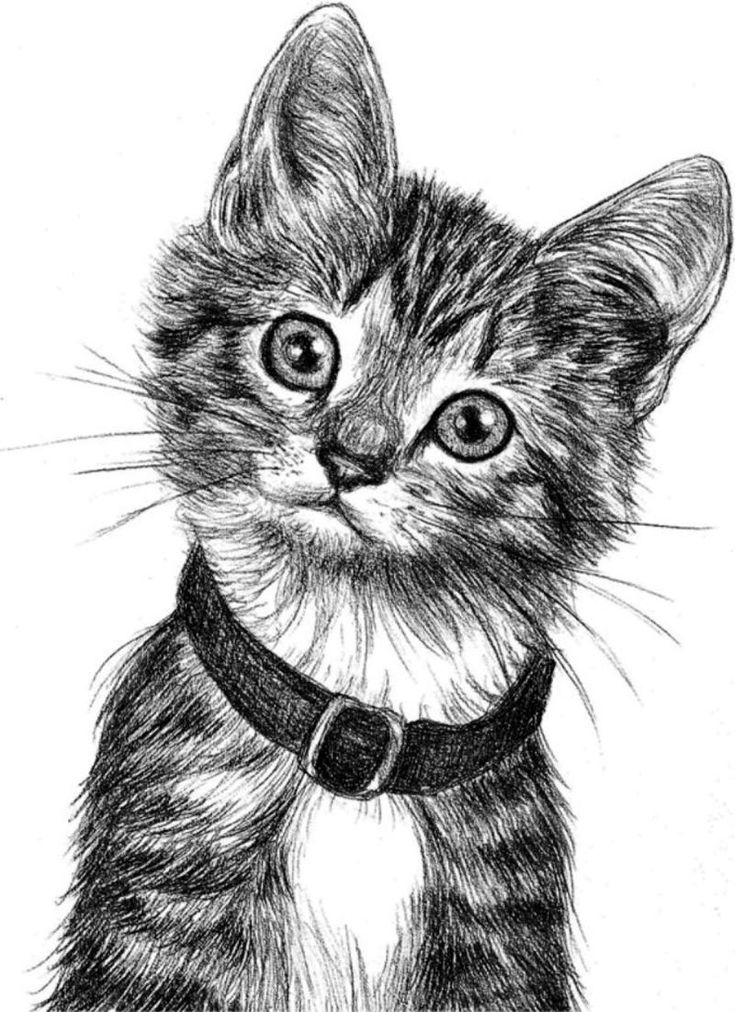 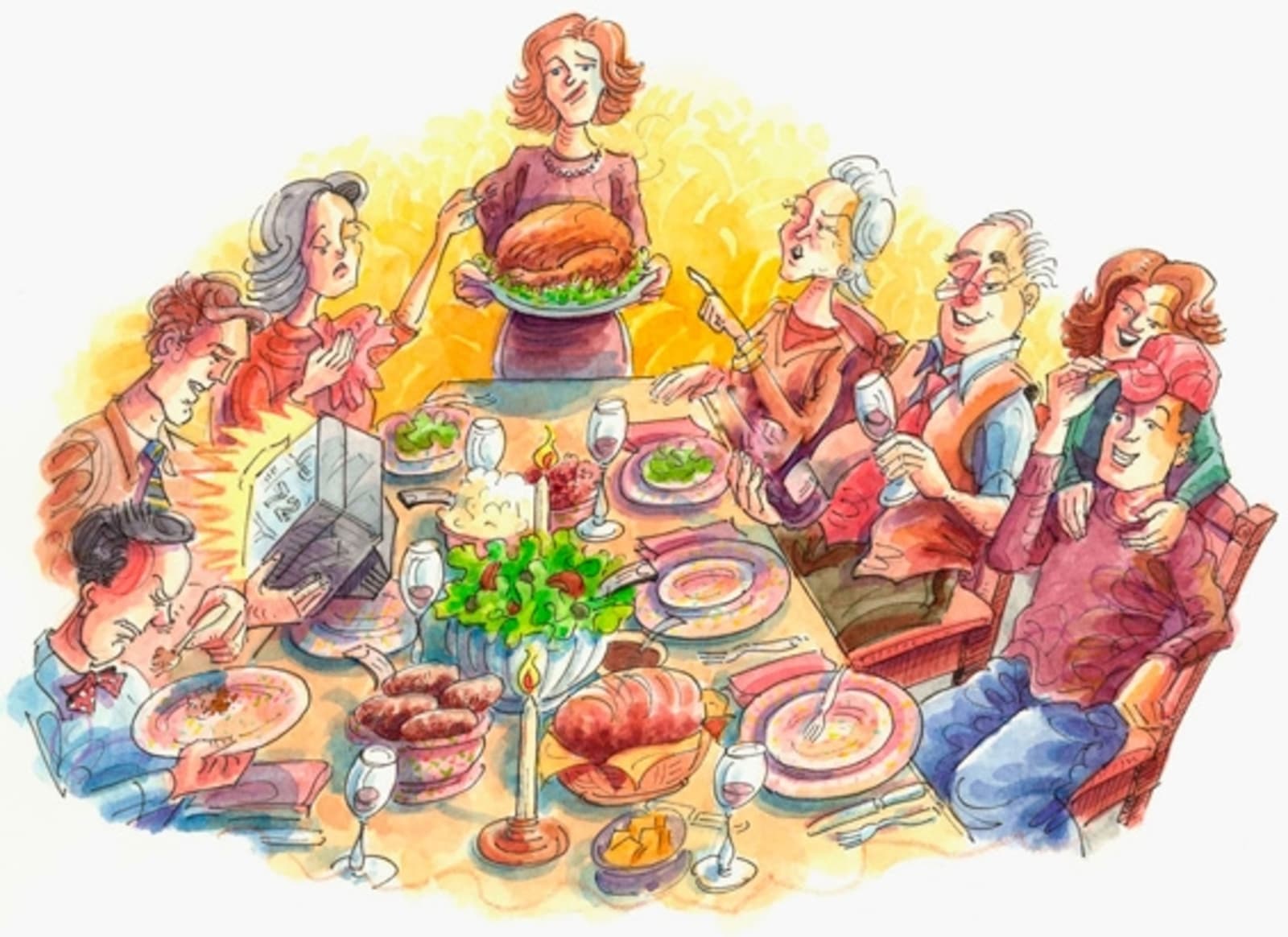 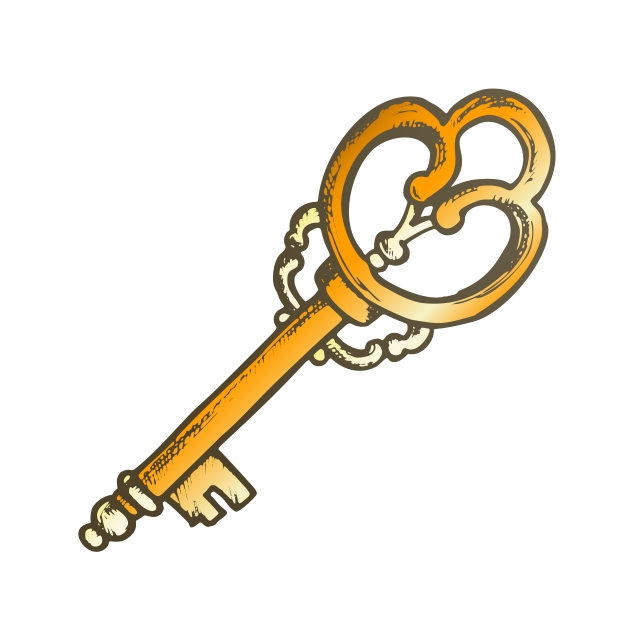 Семейные ценности
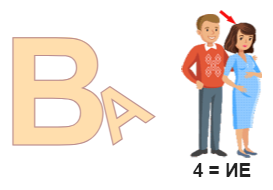 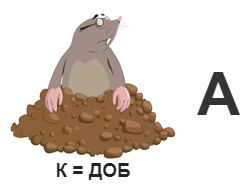 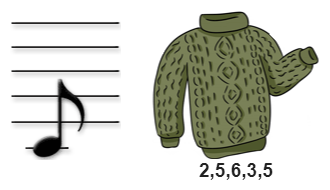 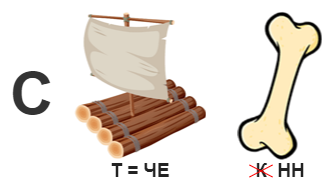 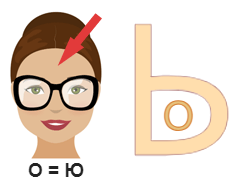 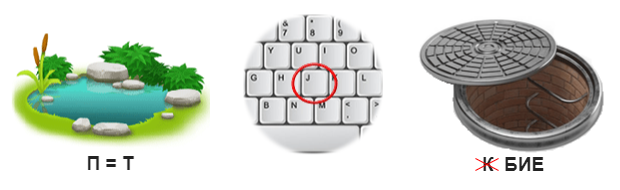 Ментальная карта
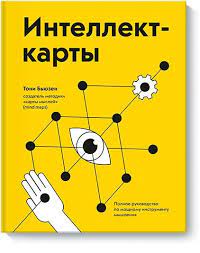 Ментальная карта - это идеальный инструмент
 мышления, а ИГРОВЫЕ ПРИЕМЫ - 
позволяют повысить эффективность
освоения учебного материала.
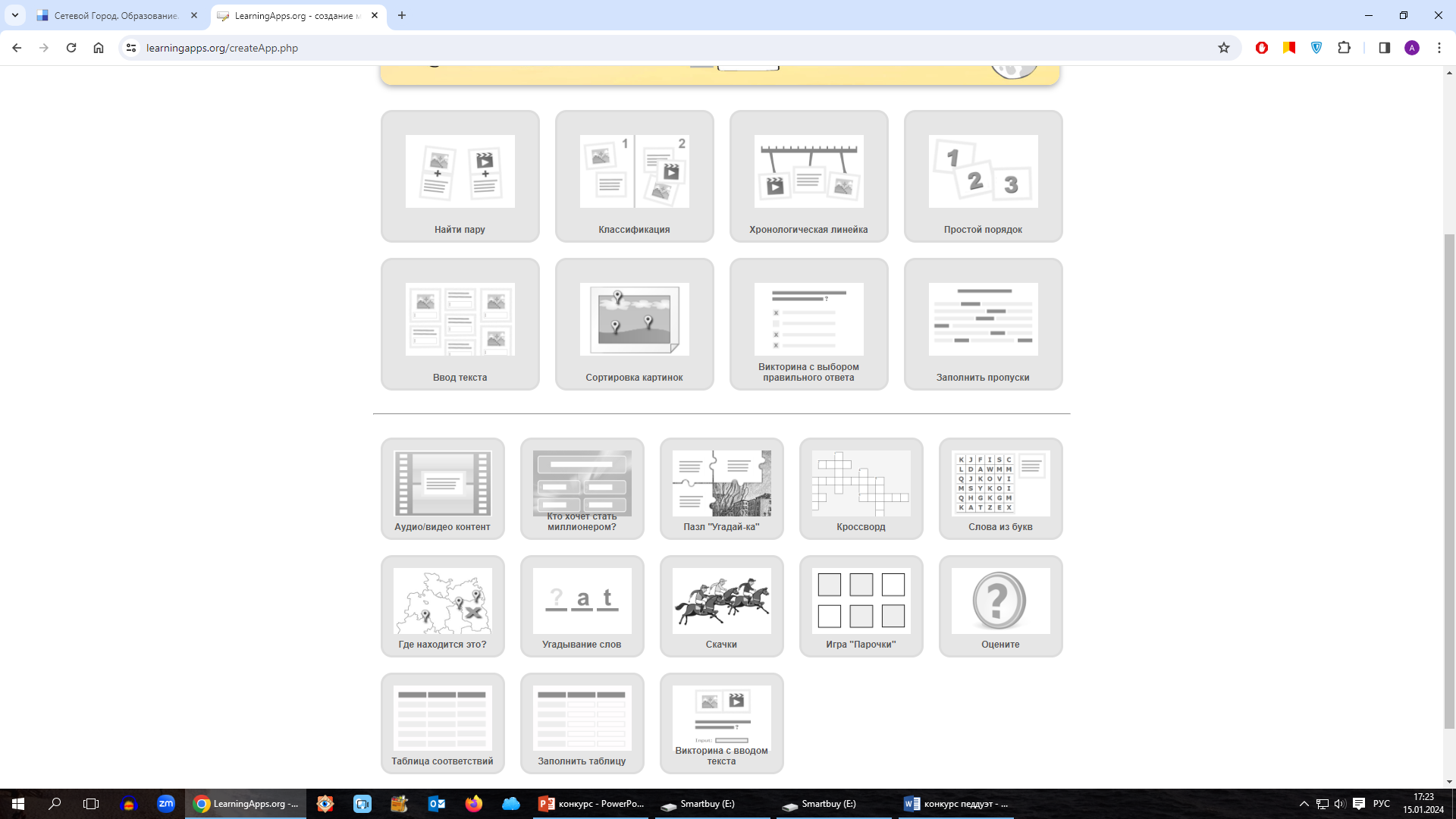 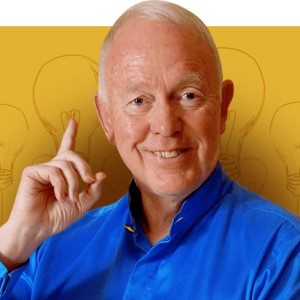 Тема: «СЕМЬЯ»